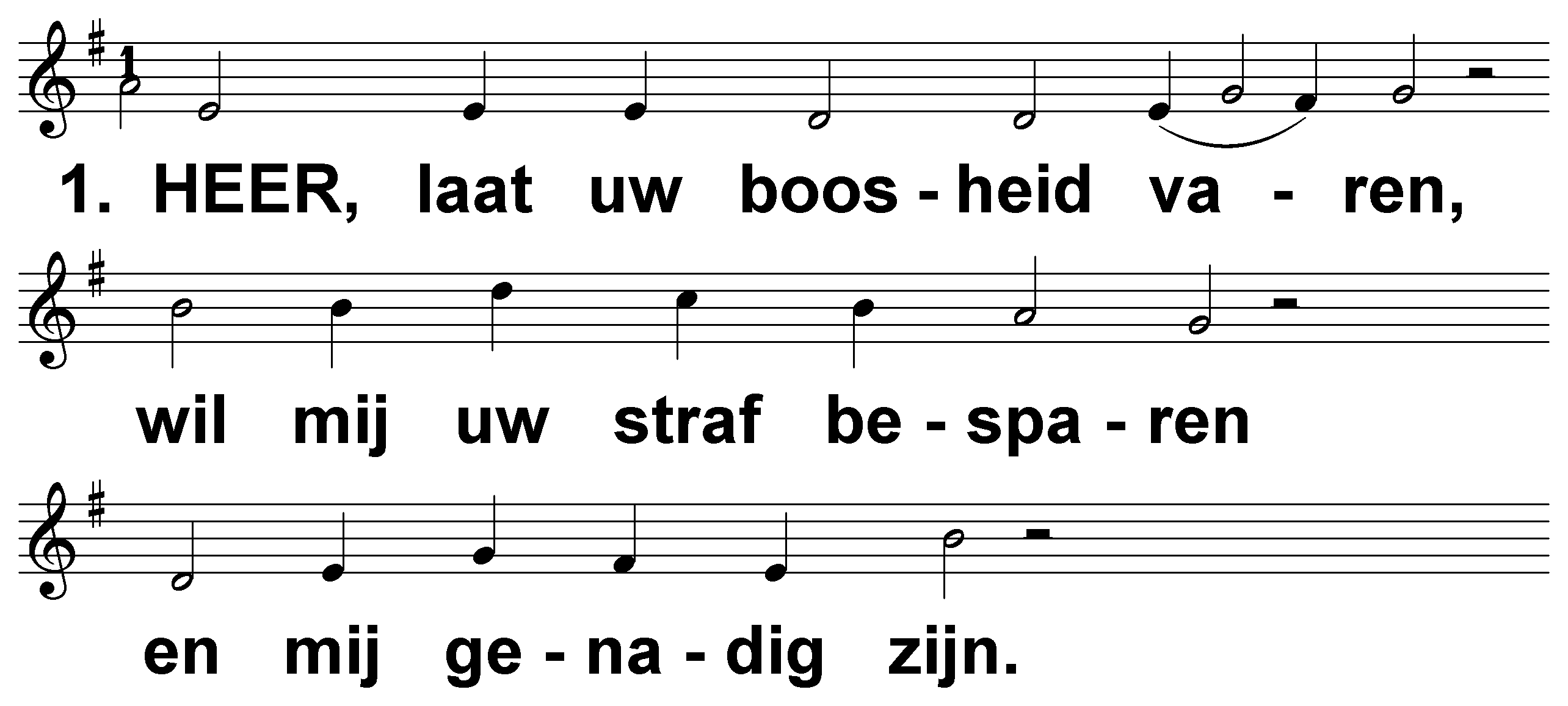 Psalm 6 (DNP)	t. A. Vreugdenhil; m. Genève 1542
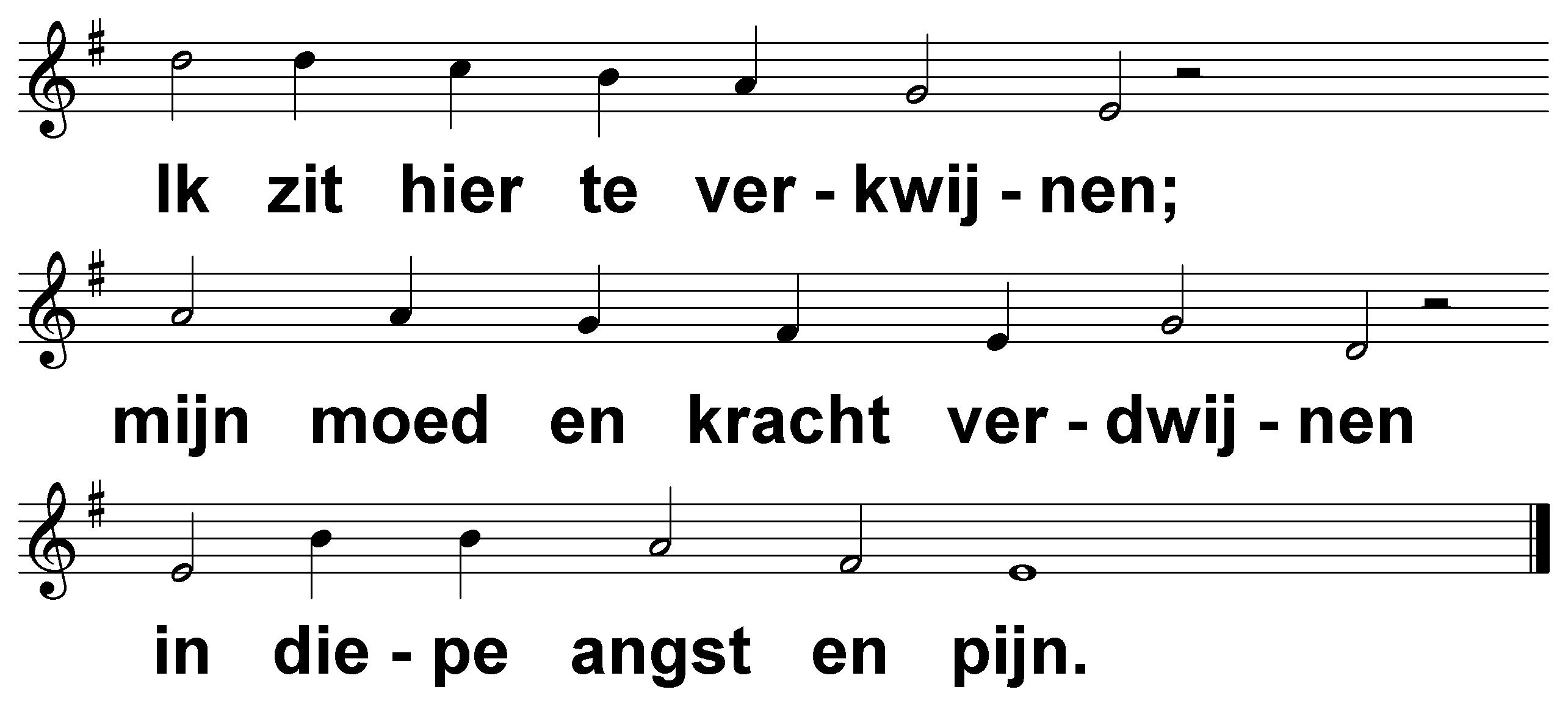 Psalm 6 (DNP)	t. A. Vreugdenhil; m. Genève 1542
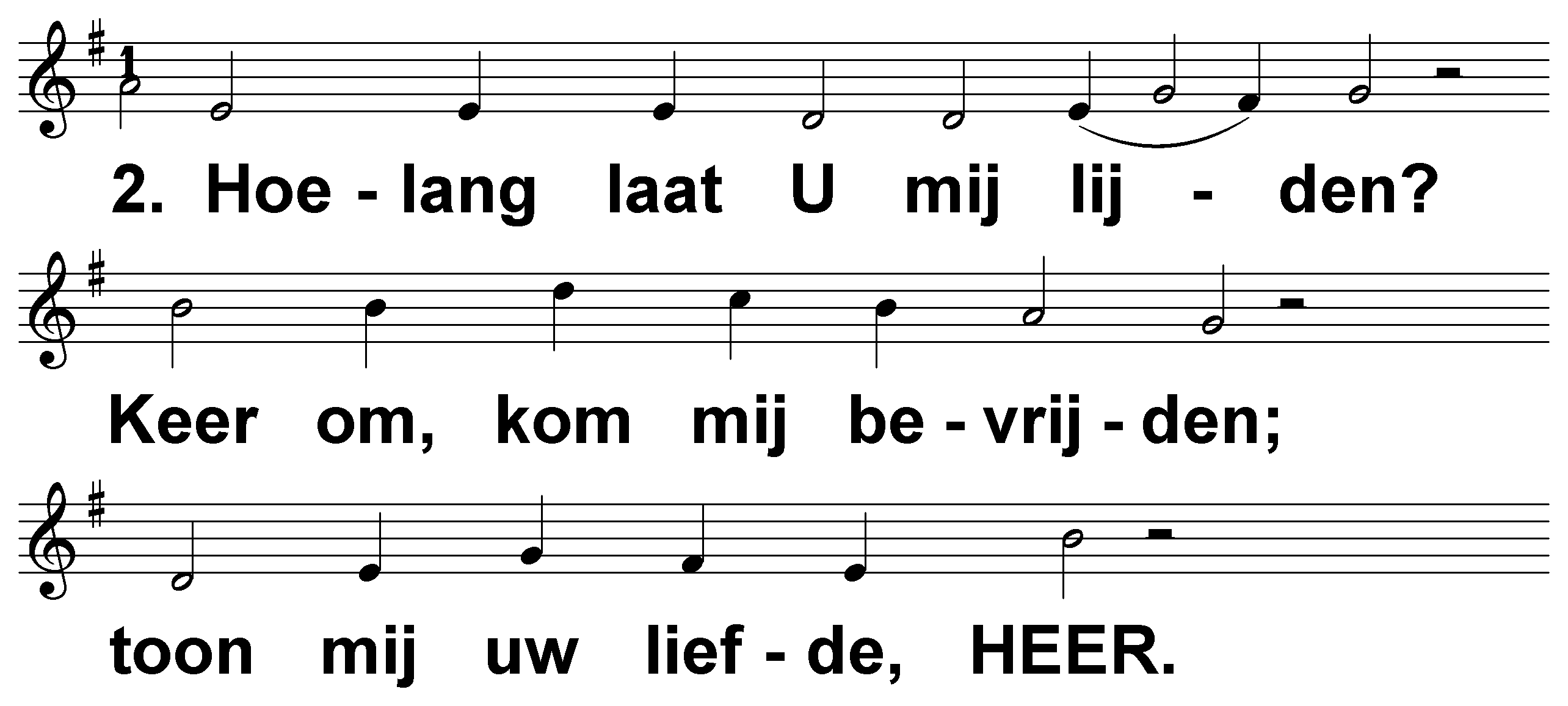 Psalm 6 (DNP)	t. A. Vreugdenhil; m. Genève 1542
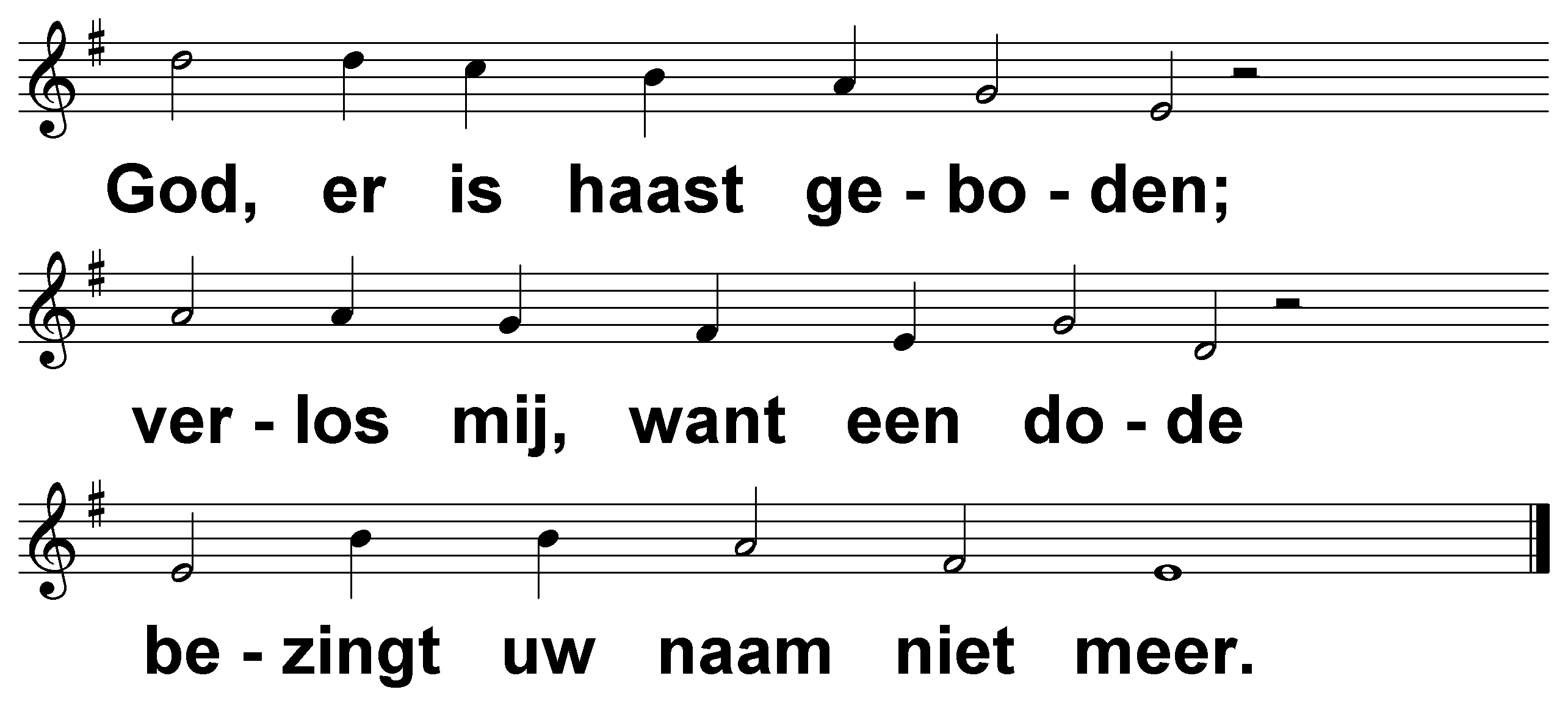 Psalm 6 (DNP)	t. A. Vreugdenhil; m. Genève 1542
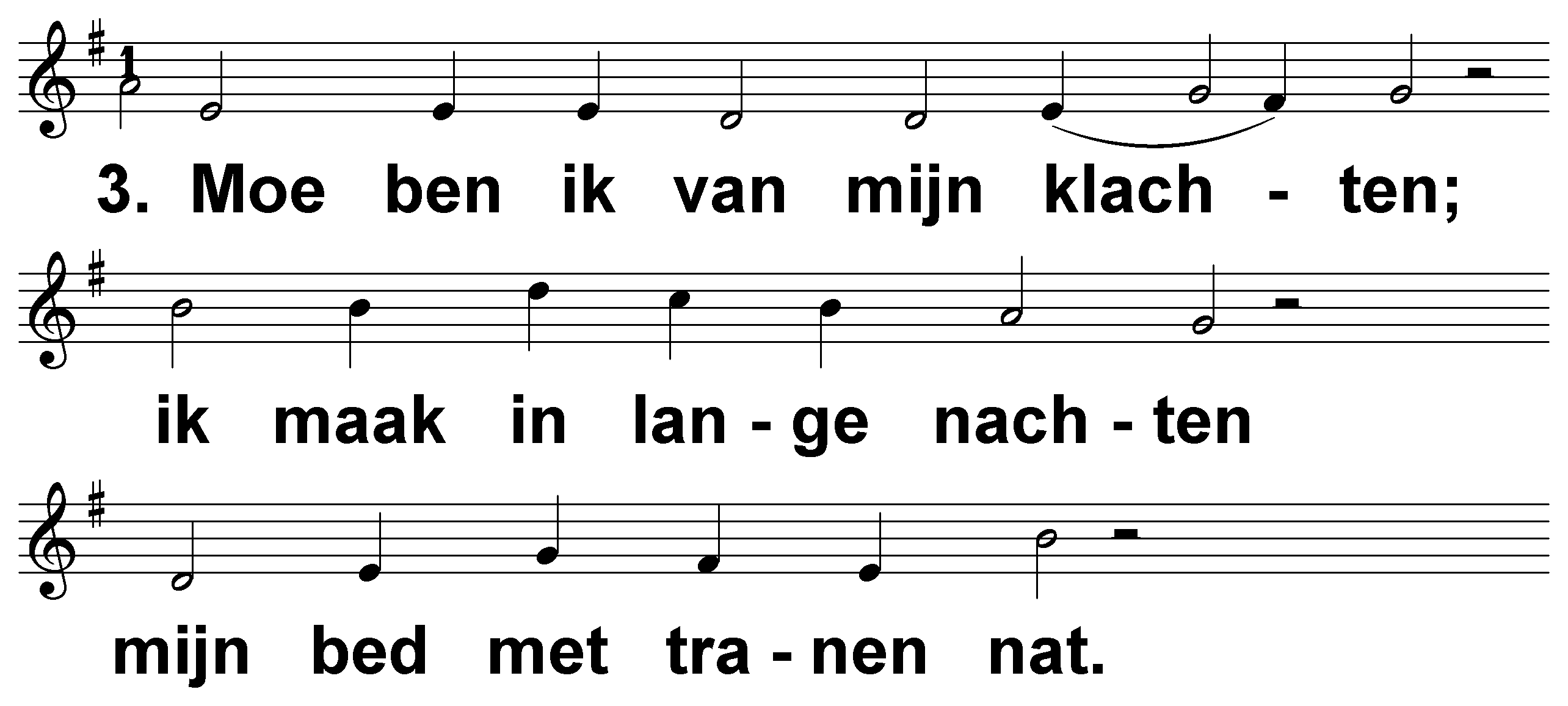 Psalm 6 (DNP)	t. A. Vreugdenhil; m. Genève 1542
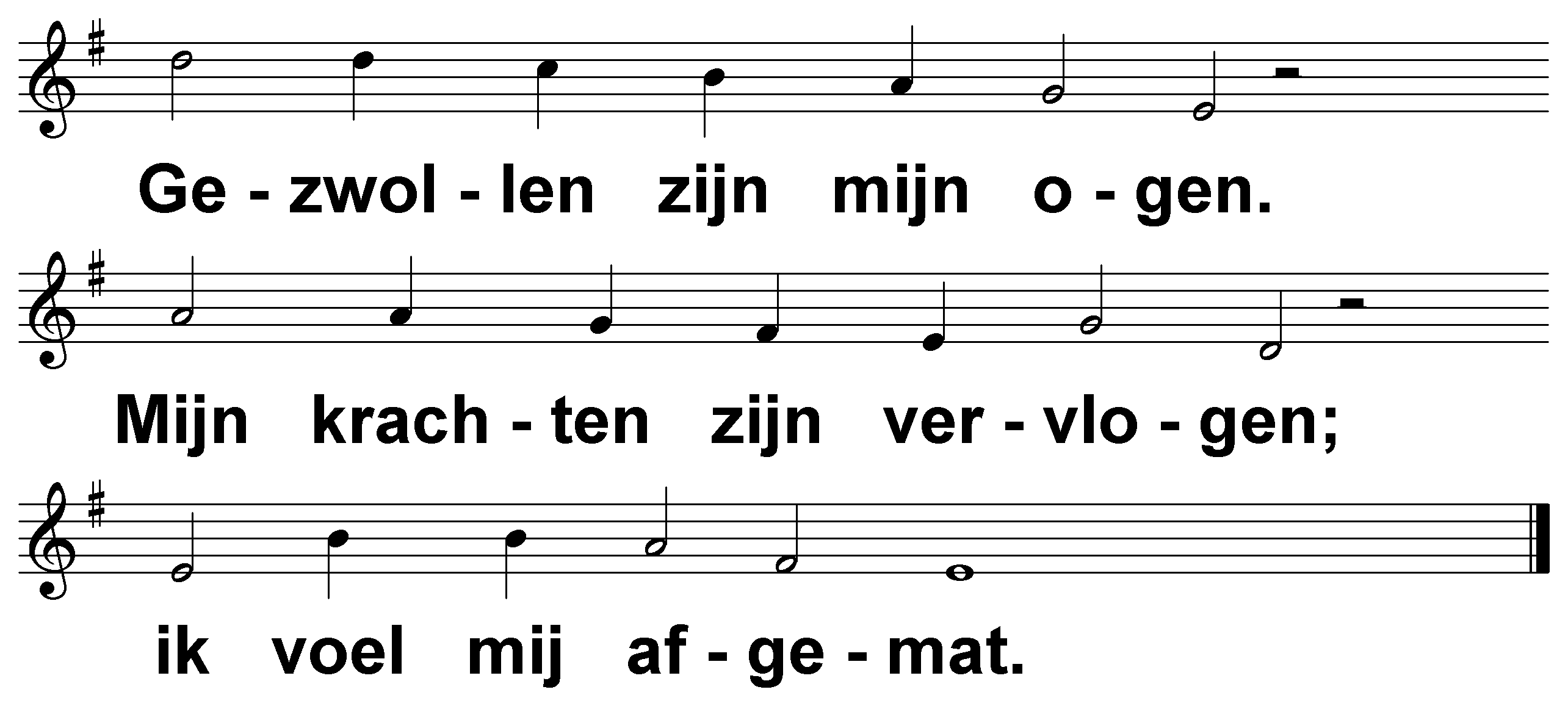 Psalm 6 (DNP)	t. A. Vreugdenhil; m. Genève 1542
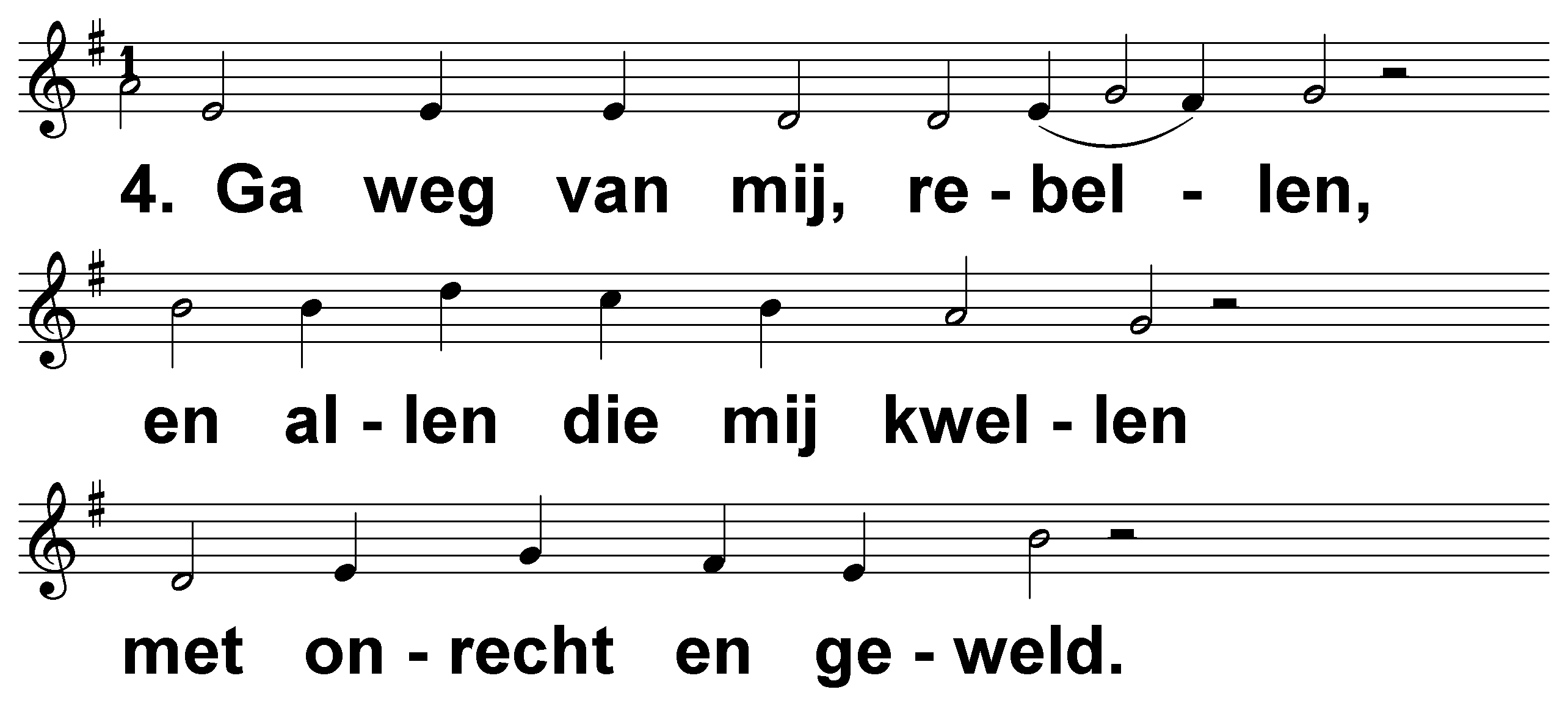 Psalm 6 (DNP)	t. A. Vreugdenhil; m. Genève 1542
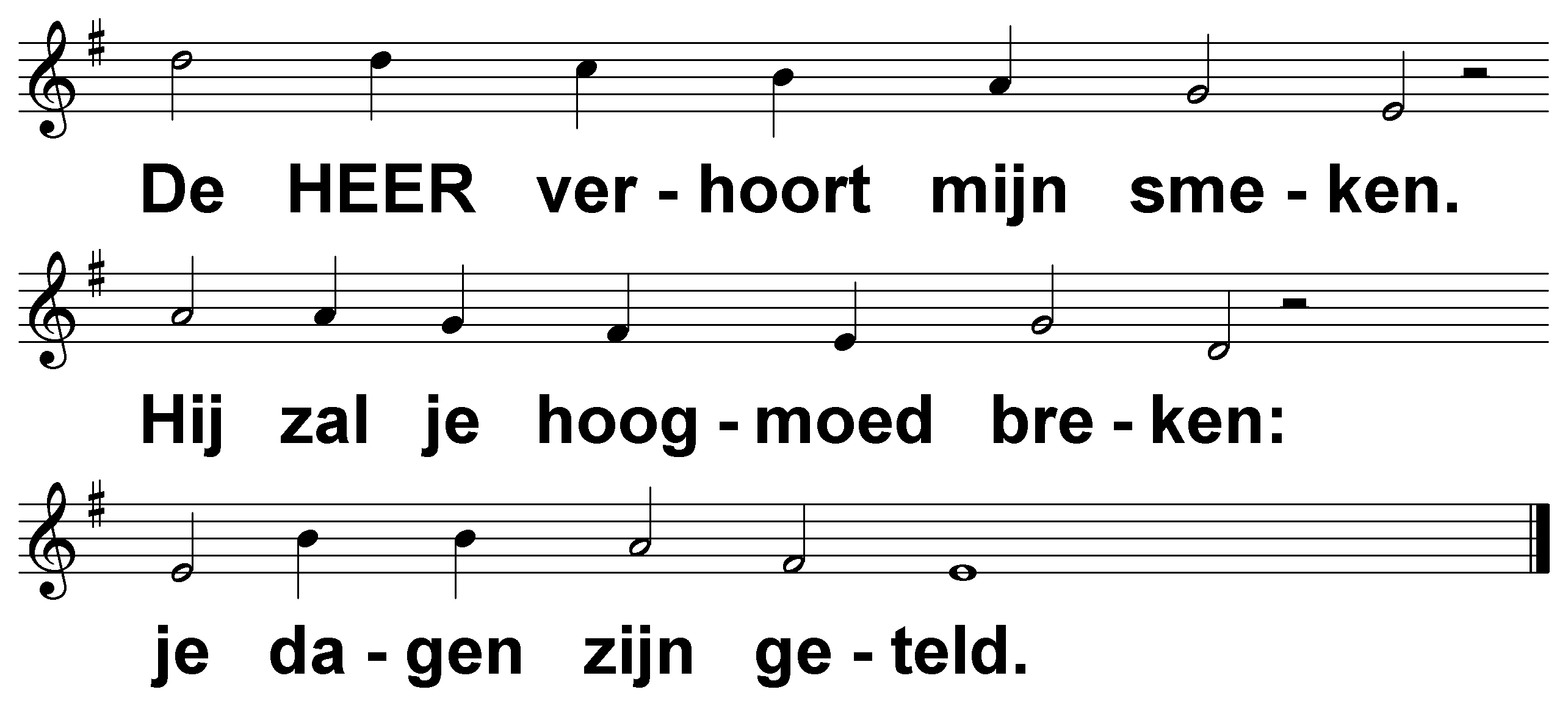 Psalm 6 (DNP)	t. A. Vreugdenhil; m. Genève 1542